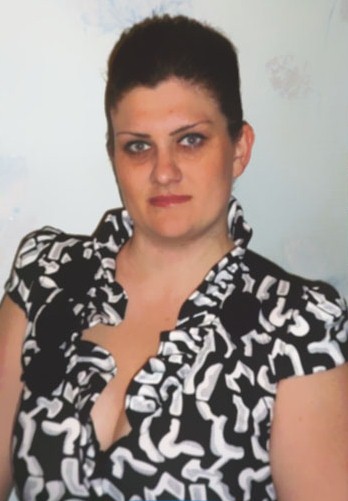 Карманцева
Татьяна   
Владимировна – 

учитель русского языка и литературы МБОУ ПСОШ № 29
Жаргон – (предположительно от галло-романского gargone — болтовня), социальный диалект;
 отличается от общеразговорного языка специфической лексикой и экспрессивностью оборотов.
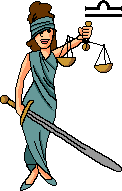 Жаргонизмы –         это беда 
 или необходимость?
О бедный мой язык родной,!
  О прелесть русской речи чистой!
 Кто не глумился над тобой-
Шпана, чиновники, лингвисты. 
                                    (Е. Весник)
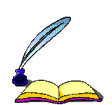 Алгоритм ответа:
 
 источник информации 
 примеры жаргонных слов
 ваше отношение к данным жаргонизмам
 для чего употребляются 
 оправдано ли их использование
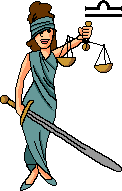 Жаргонизмы –         это беда 
 или необходимость?
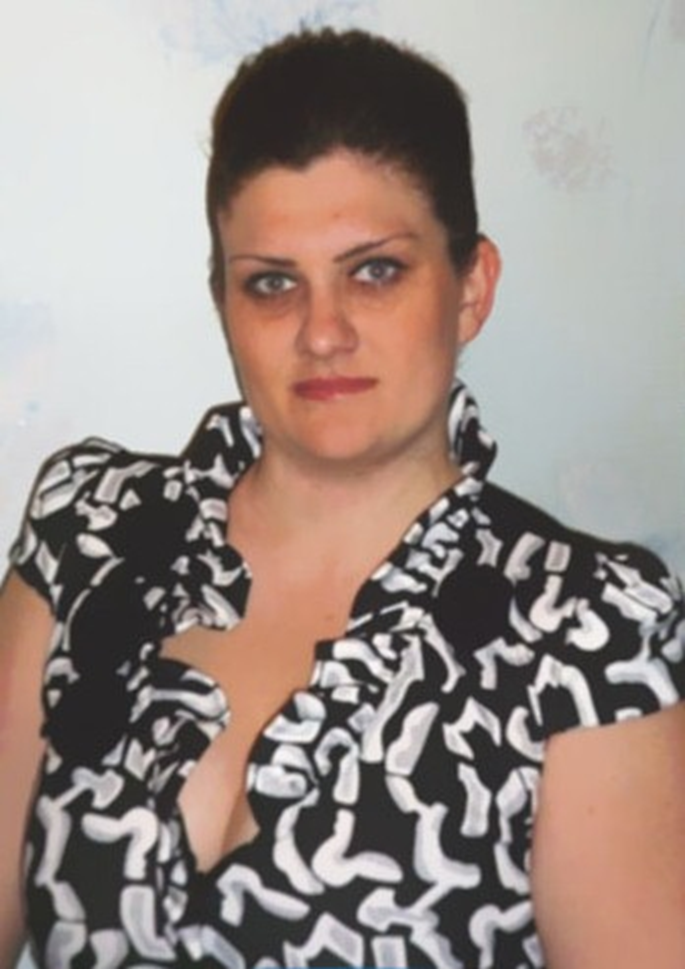 Карманцева
Татьяна   
Владимировна – 

учитель русского языка и литературы МБОУ ПСОШ № 29